学術大会, 支部例会でこのテンプレートをそのまま使用する必要はありません. 
審美に重点を置いた症例報告を行う際の参考として制作されたテンプレートです.

特定非営利活動法人日本臨床歯科医学会学術委員会
First visit
FV: 28th January 20014
Patient
L. D. (Age: 30)
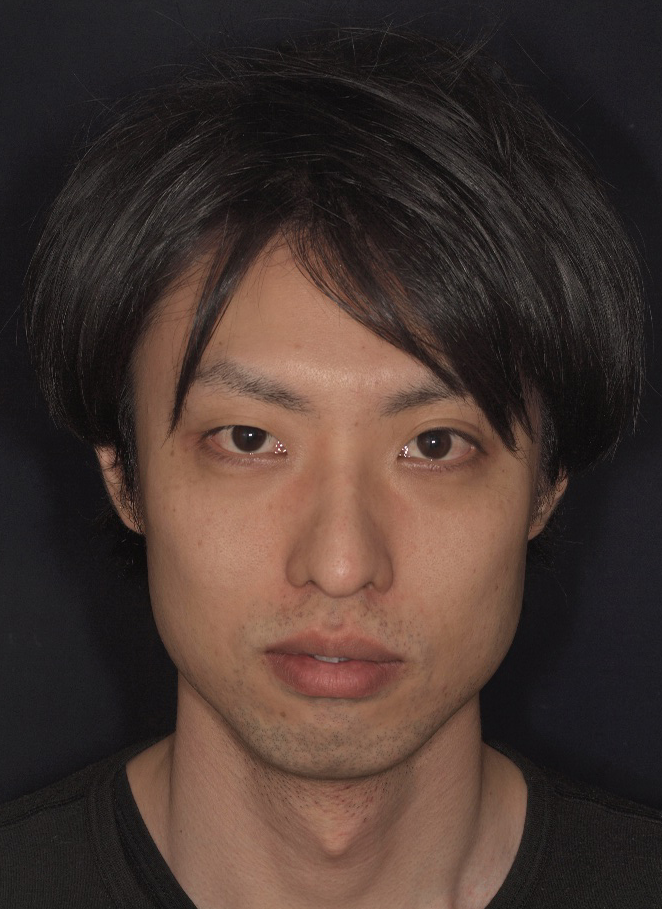 Profession
Certified dental technician
Medical history
Healthy, smoker, allergic to spicy food
Dental history
Bruxism
Complaints
Impaired ability to masticate, sometimes pain (TMJ)
Wish
Gain a beautiful
Dentofacial Findings
Midline
Inclined
WNL
Left
Right
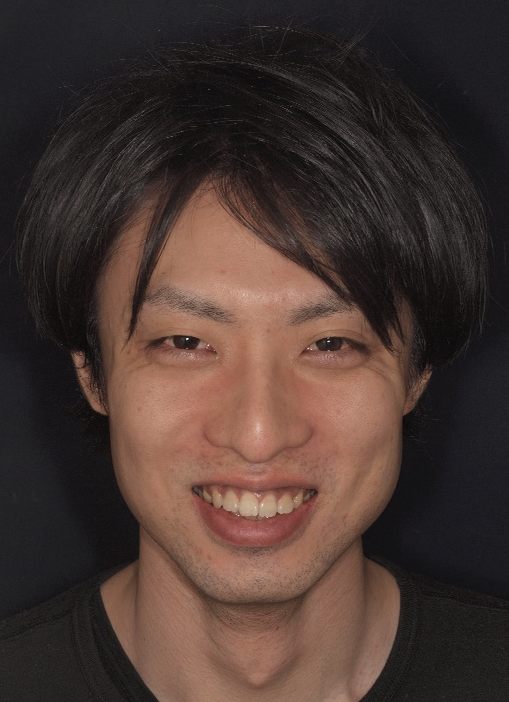 Bipupillary line
Parallel
Slanted L
Slanted R
Incisal Edge Position
ILabial
Lingual
WNL
Long
Short
Smile Line/Occlusal Plane
WNL
Discrepancy
Rt.
Lt.
Arrangement and Form
WNL
Crowding
Spacting
Embrasure
Display
Average
Low
High
Color
WNL
Correction Planned
[Speaker Notes: Now, let’s move on to the clinical case.

The patient was 45 years old male.]
Extraoral Examination
Profile
Facial midline
Interpupillary line vs horizon
×
Normal
Convex
Concave
×
×
Centered
Deviated R
Deviated L
Parallel
Slanted R
Slanted L
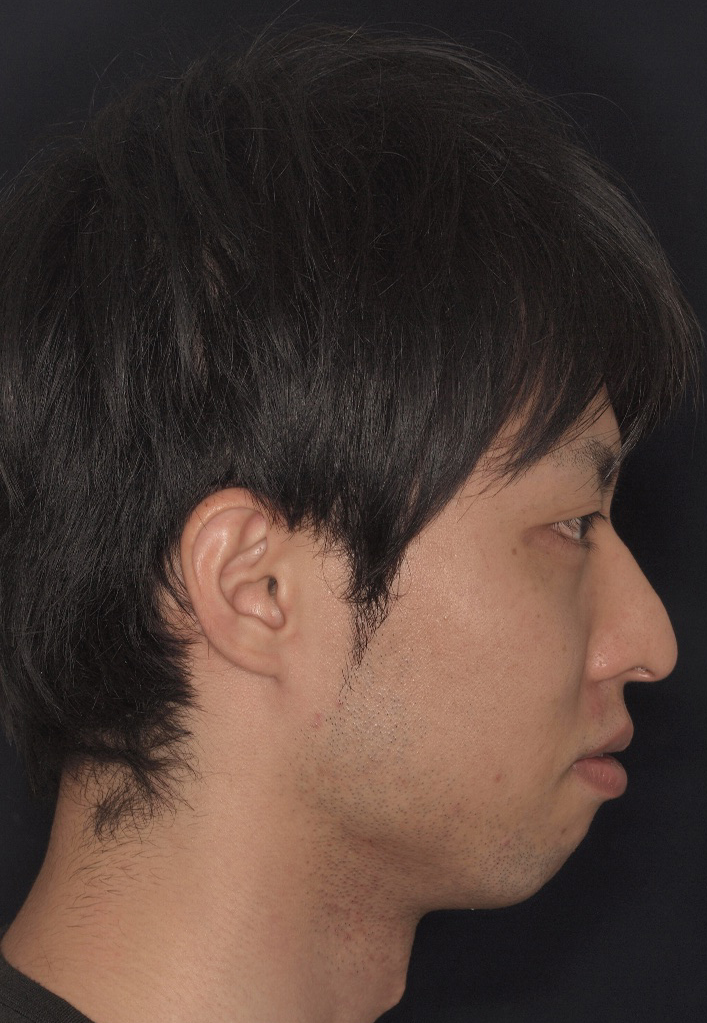 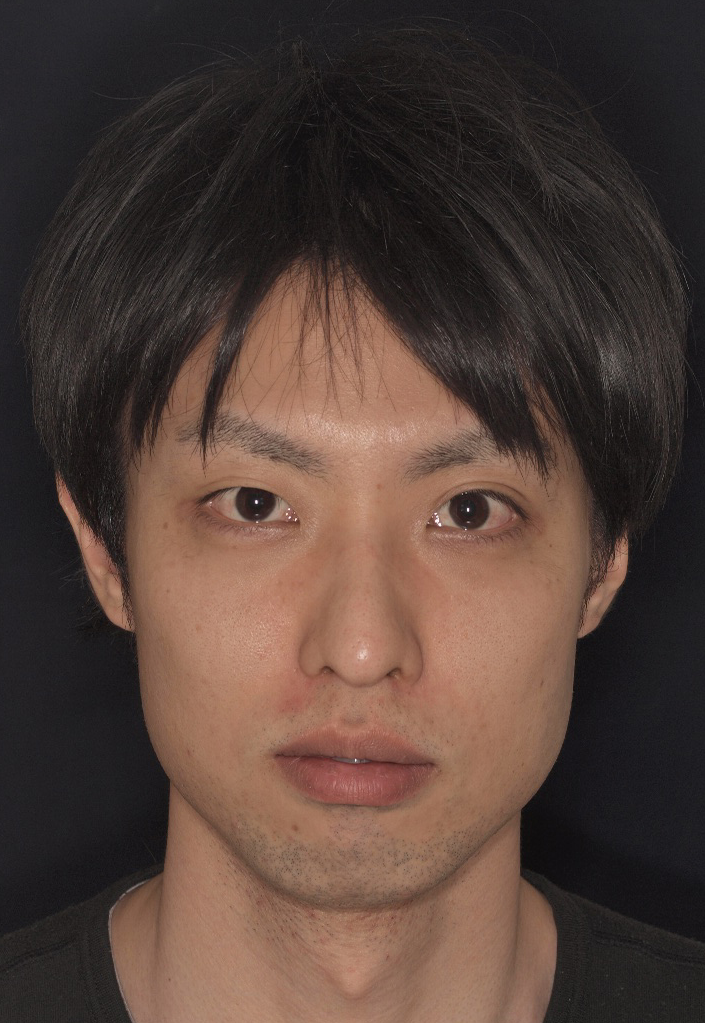 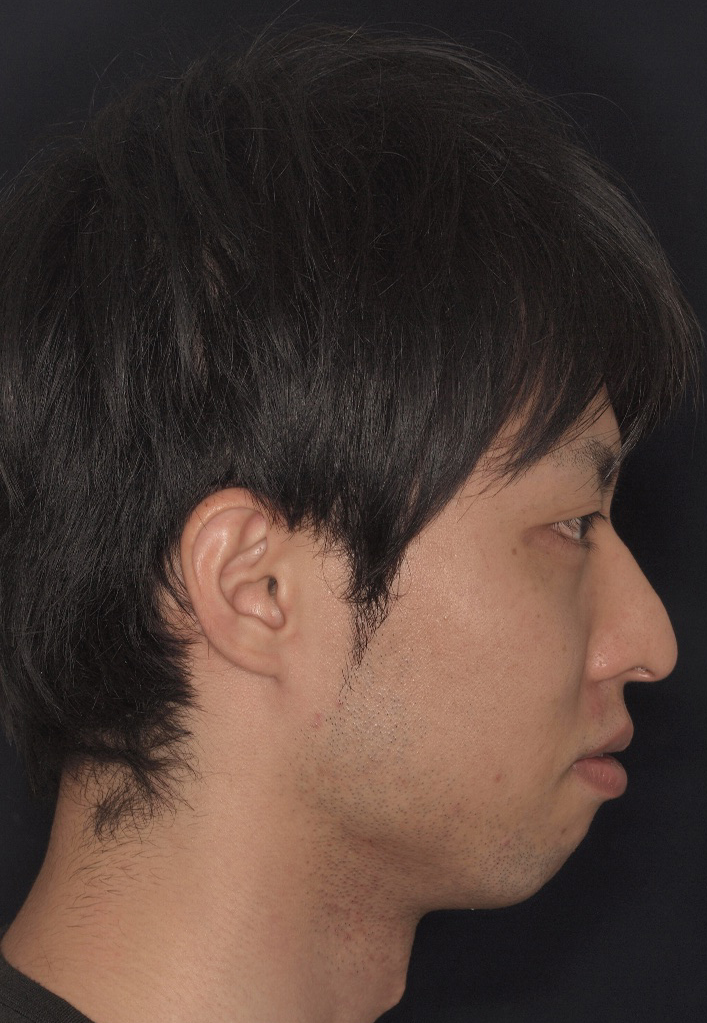 Lips
Commissural line vs horizon
E - line
×
Thick
Medium
Thin
×
Parallel
Slanted R
Slanted L
Max   0mm
Mand  -2mm
Extraoral Examination
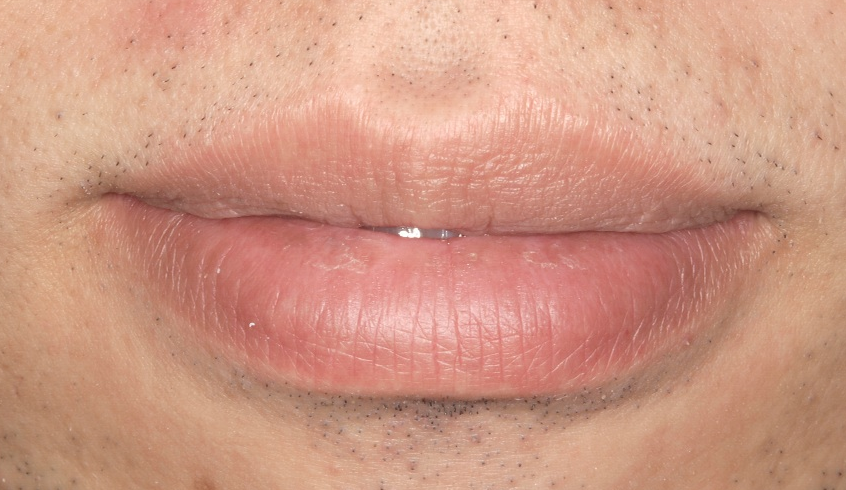 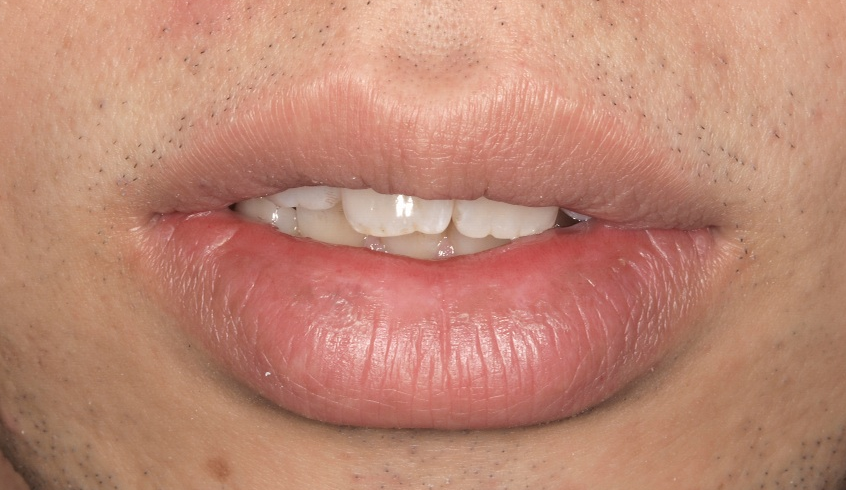 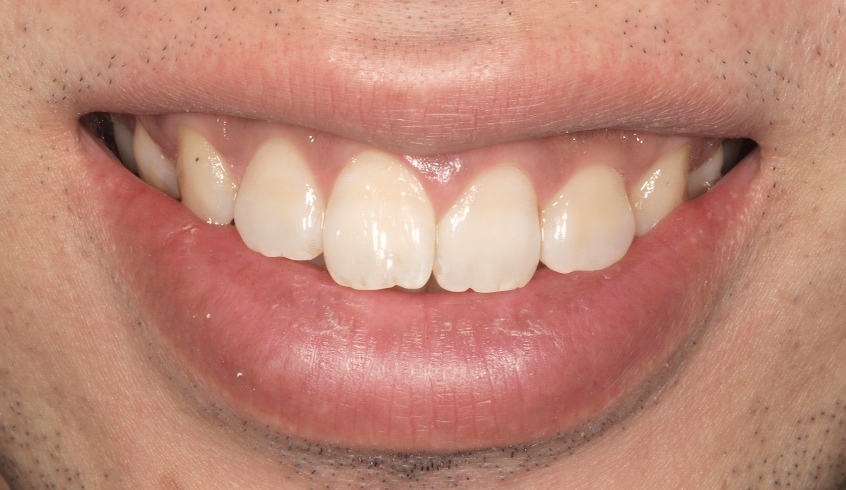 Close
Rest
Smile
Esthetic Analysis - Dentolabial
Tooth exposure at rest
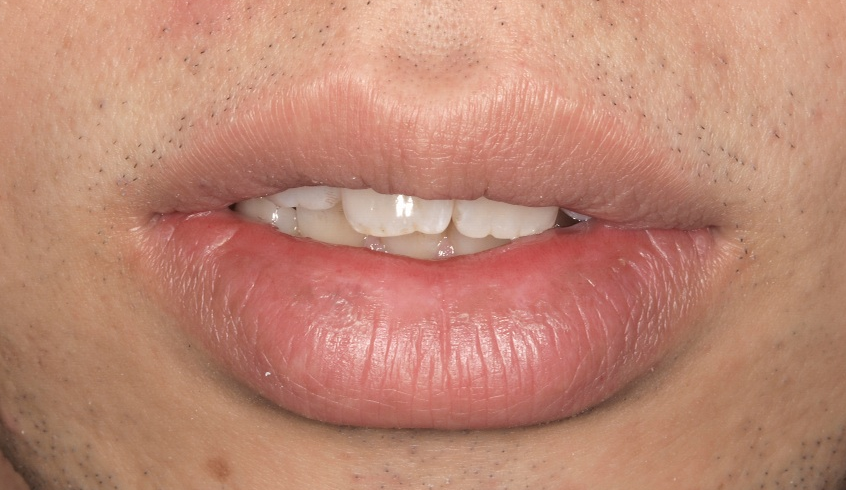 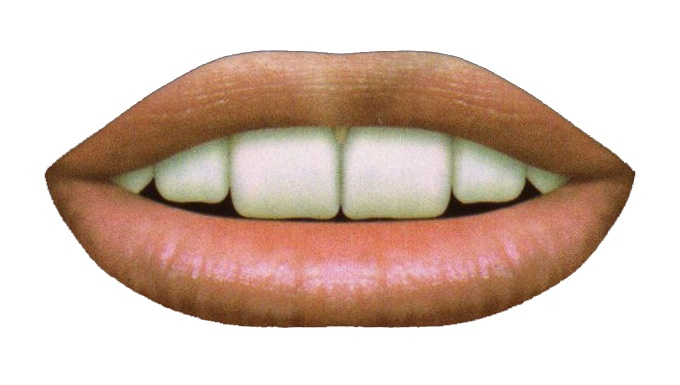 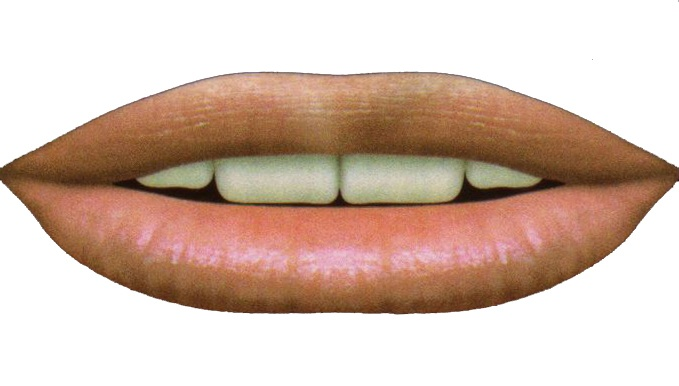 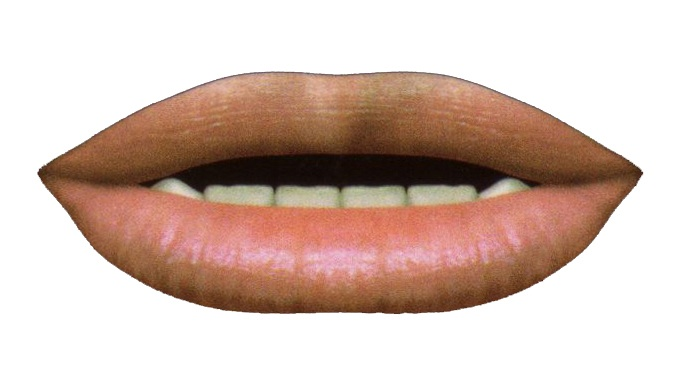 Smile line
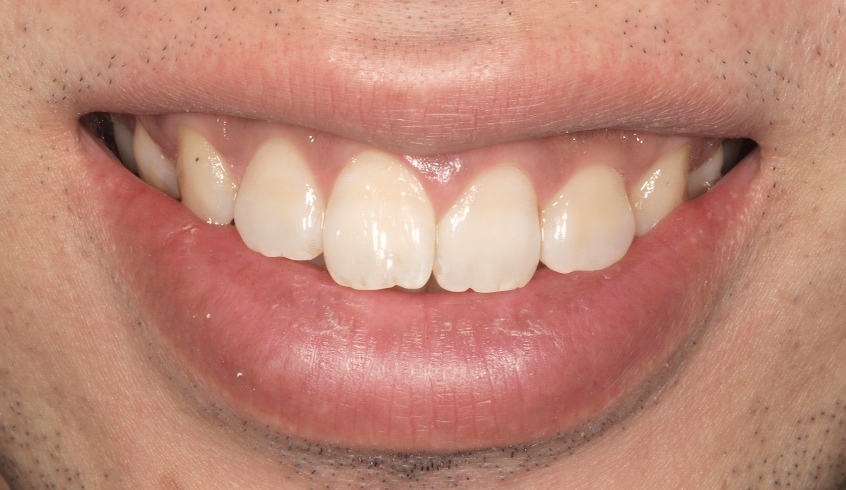 Low
Average
High
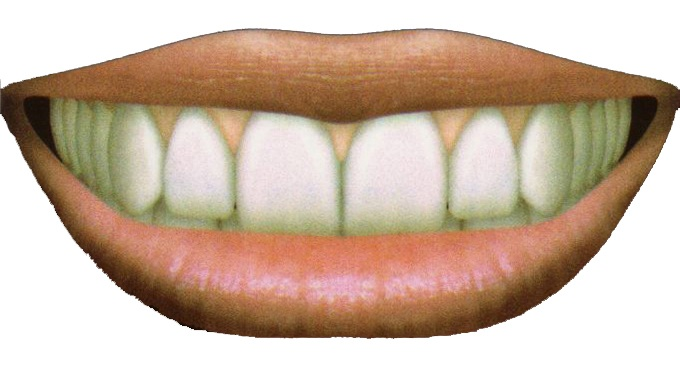 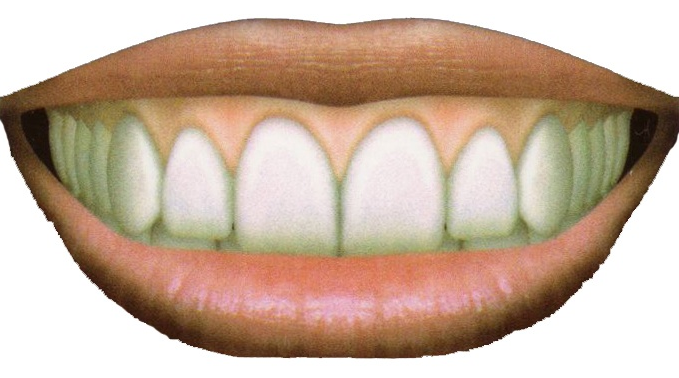 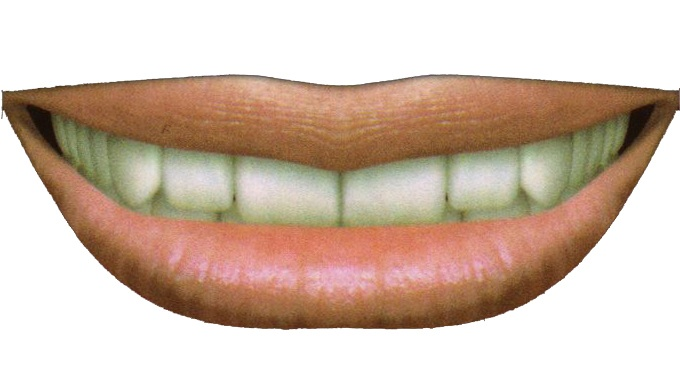 Interincisal vs lower lip
Not
Contacting
Covering
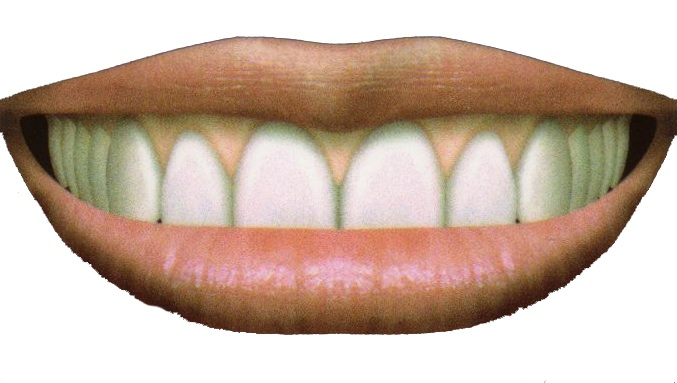 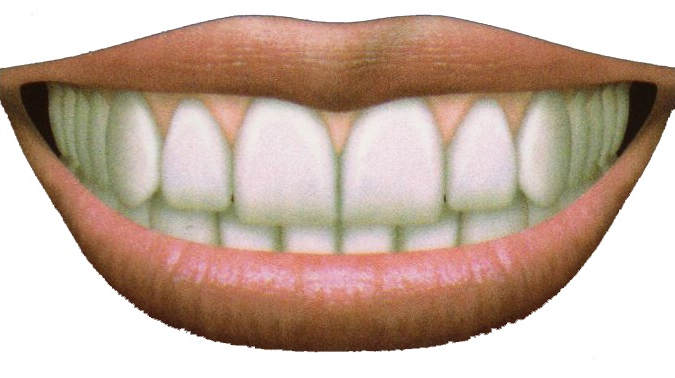 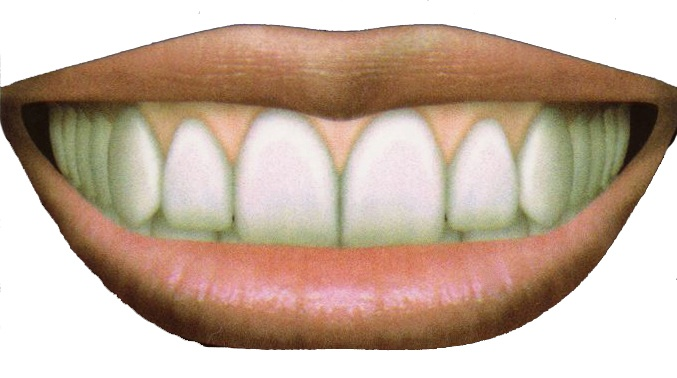 Esthetic Analysis - Dentolabial
6〜8
10
12〜14
Smile width
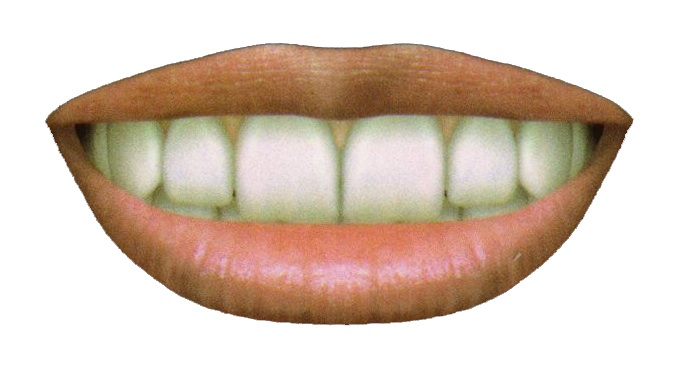 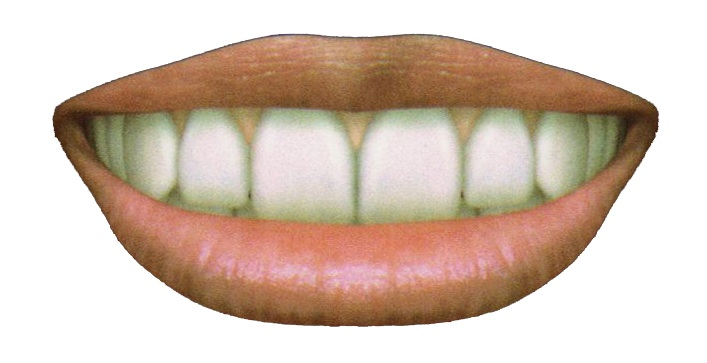 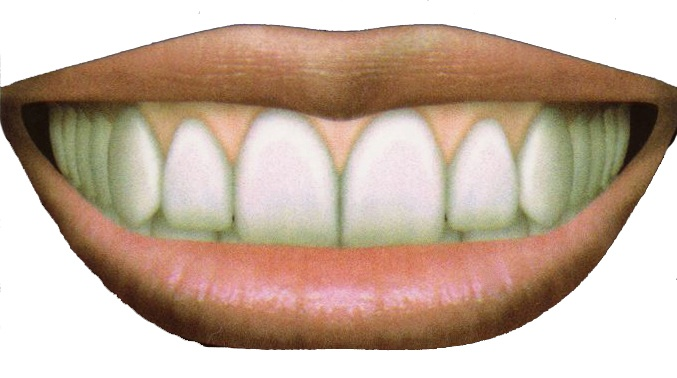 Normal
Wide
Absent
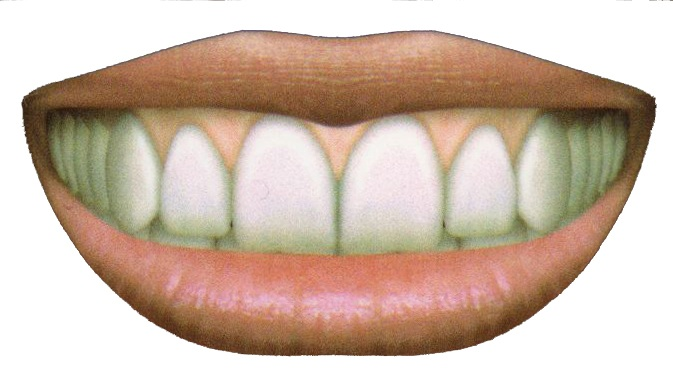 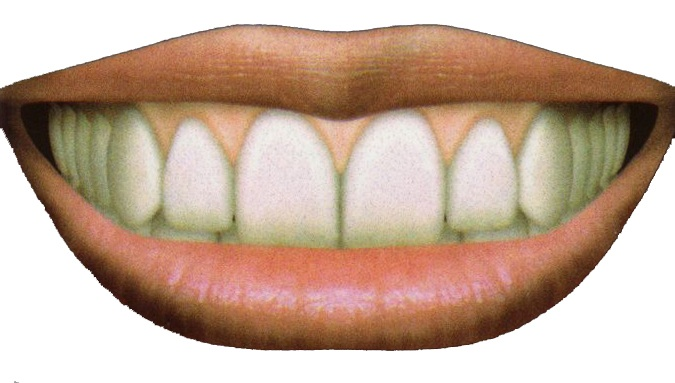 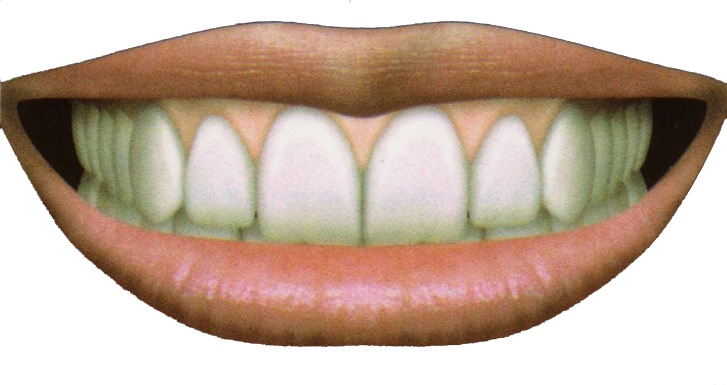 Buccal corridor
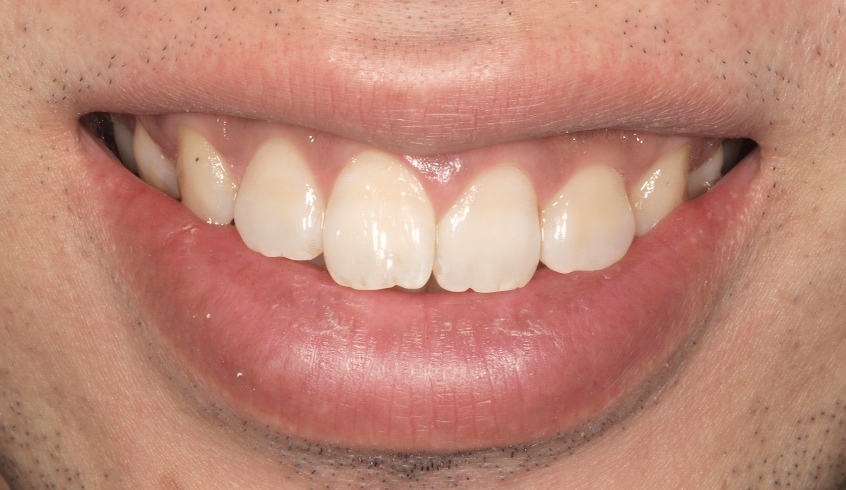 Convex
Flat
Reverse
Interincisal curve
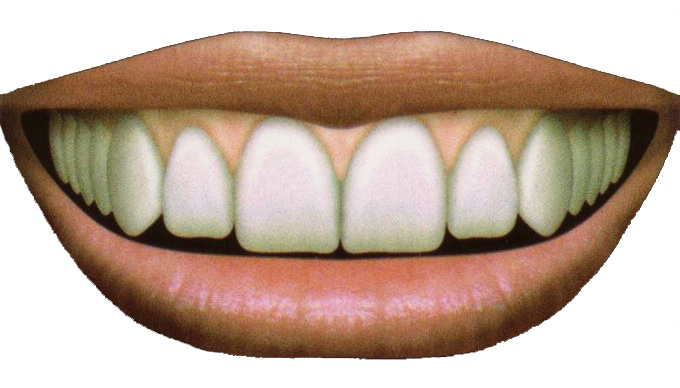 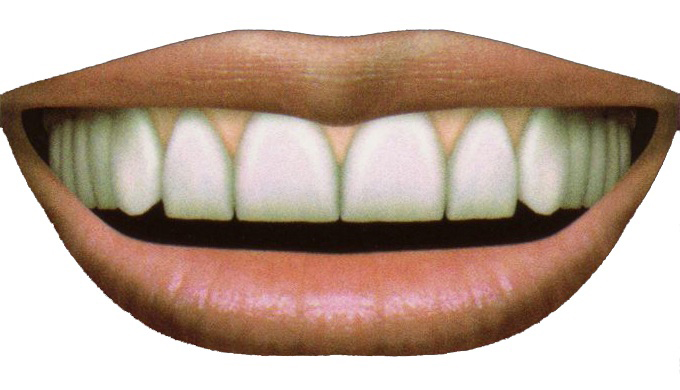 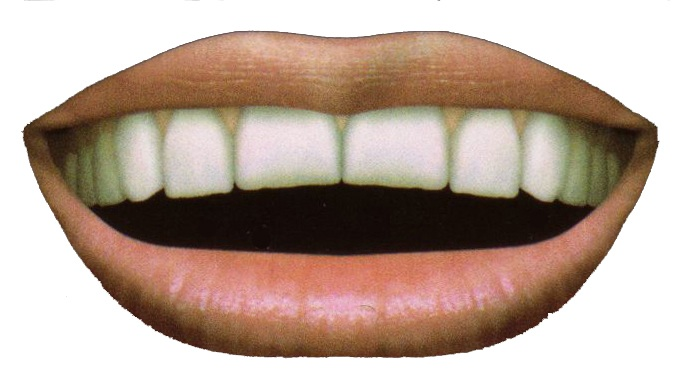 Parallel
Slanted R
Slanted L
Occlusal plane 
vs. 
commissural line
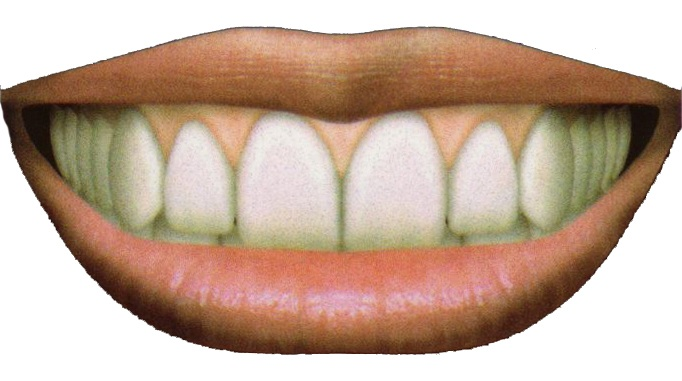 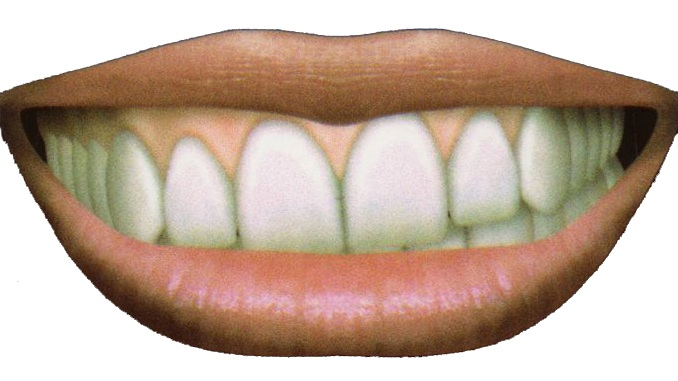 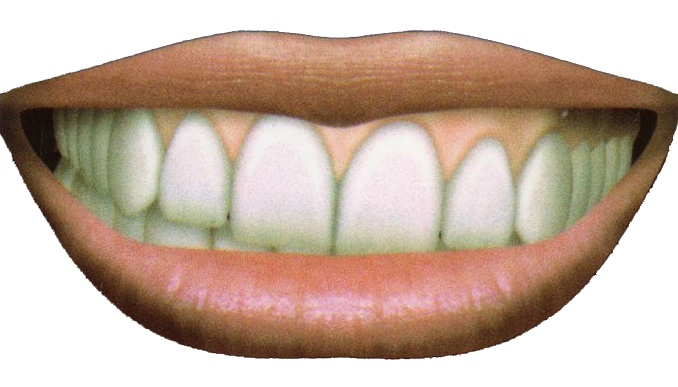 Coincident
Deviated R
Deviated L
Upper interincisal line vs. midline
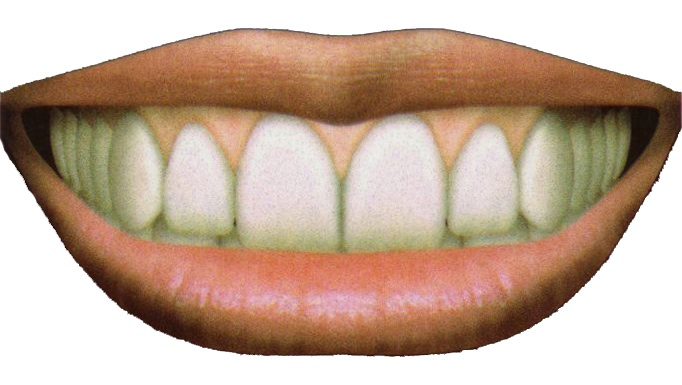 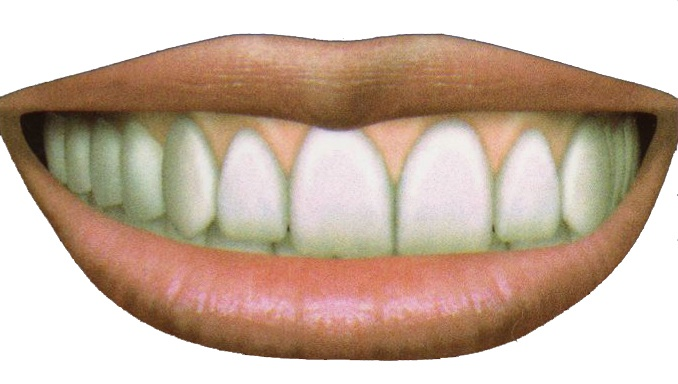 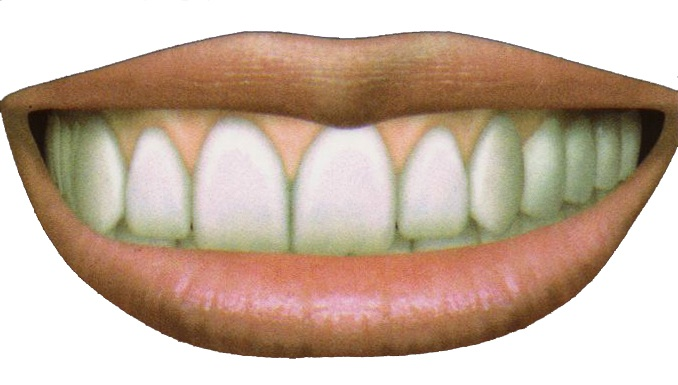 Esthetic Analysis - Dental & Gingival
Regular
Crowded
Diastema
Tooth
arrangement
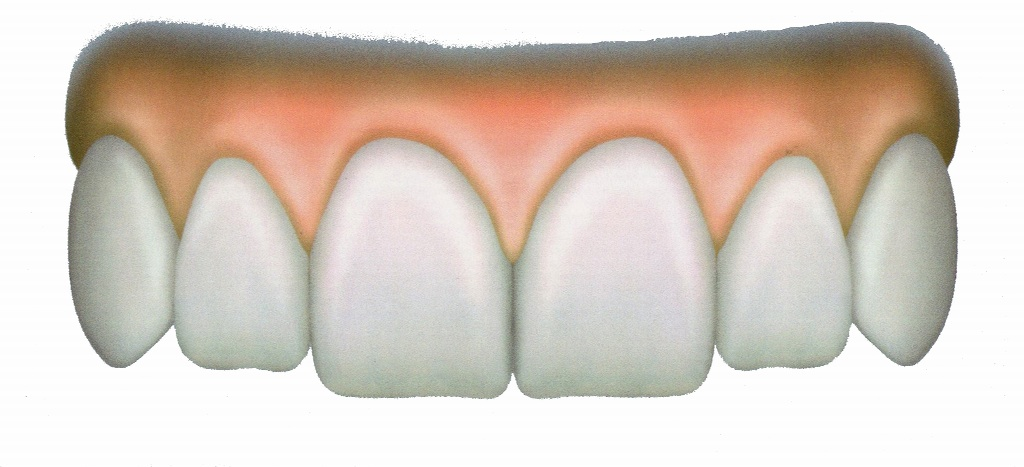 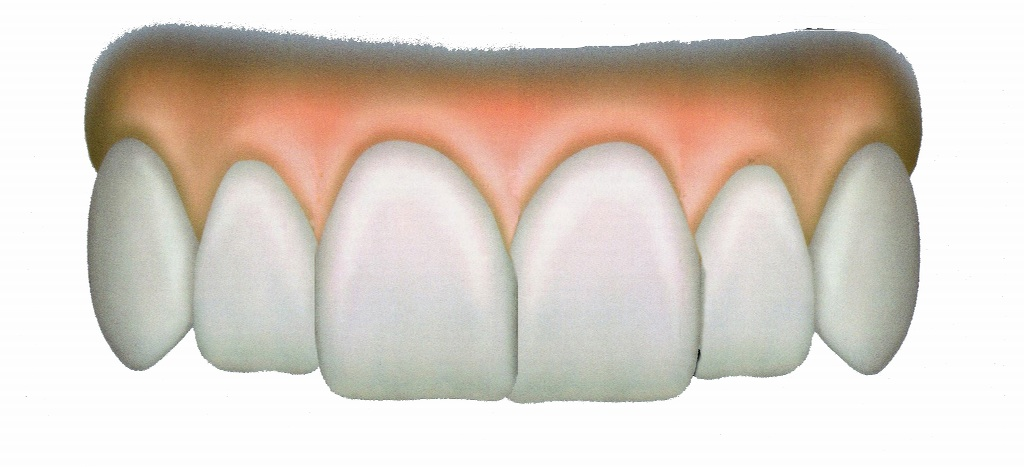 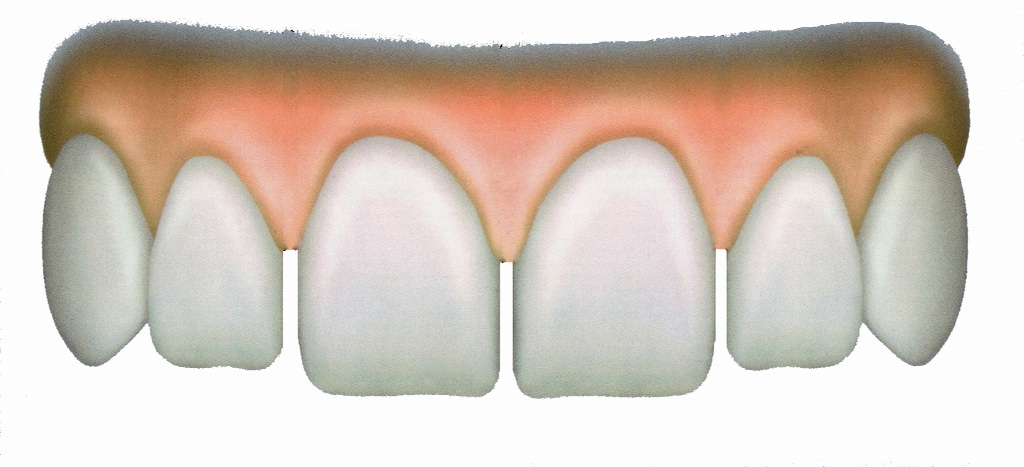 Concerned
Normal
Abnormal
Tooth proportion
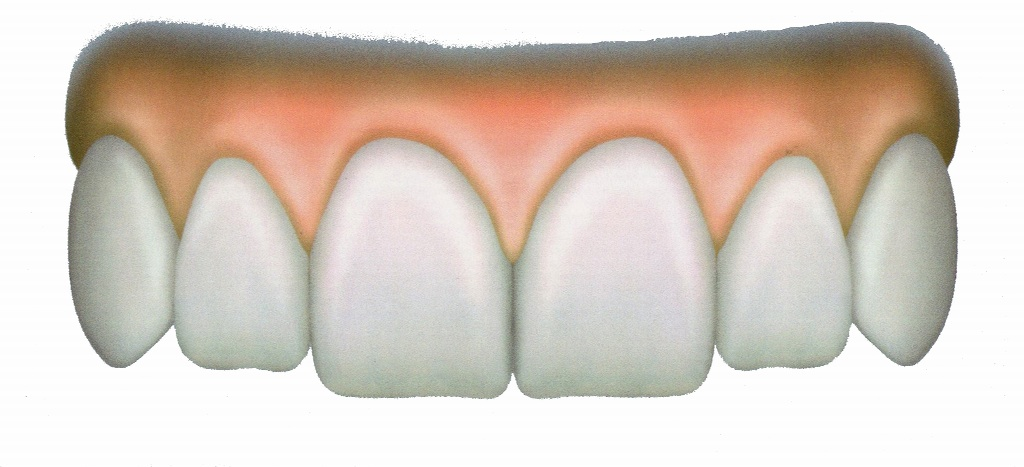 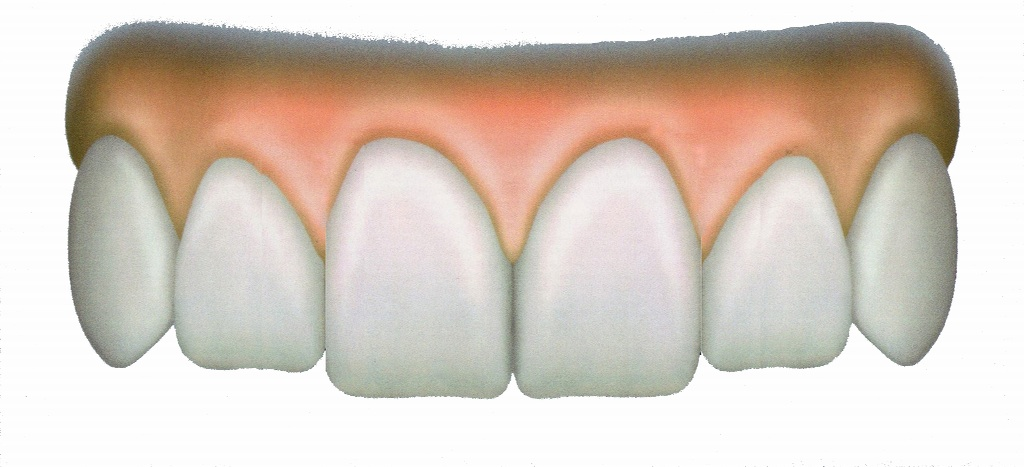 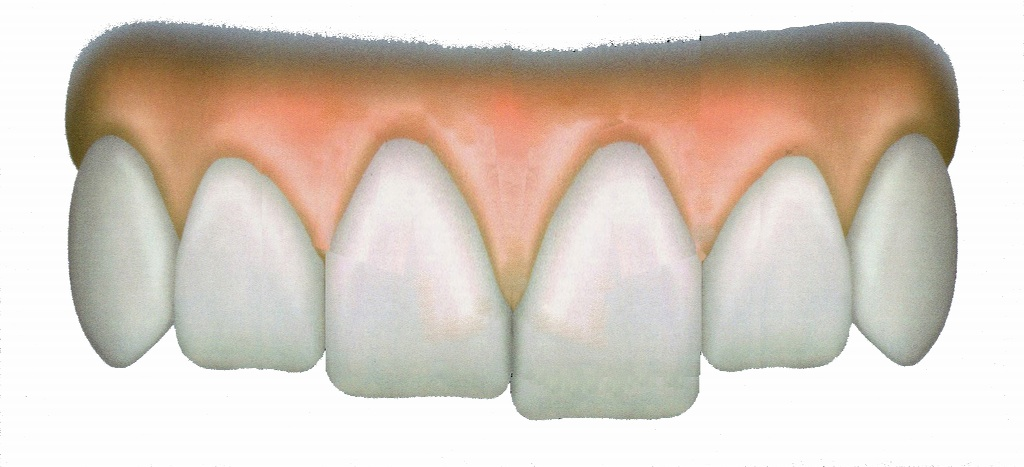 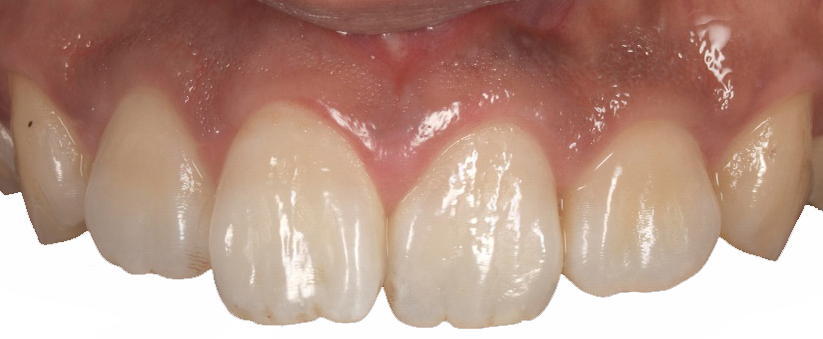 Symmetric
Concerned
Asymmetric
Gingival margins
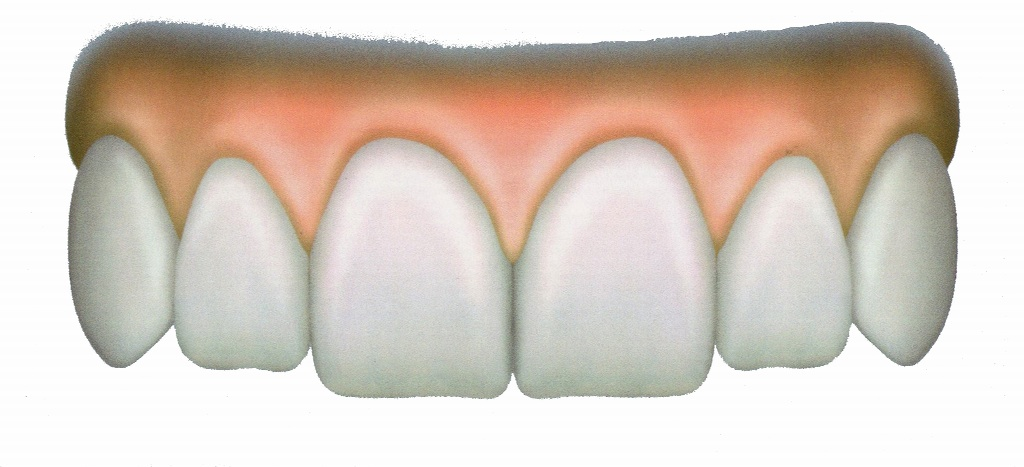 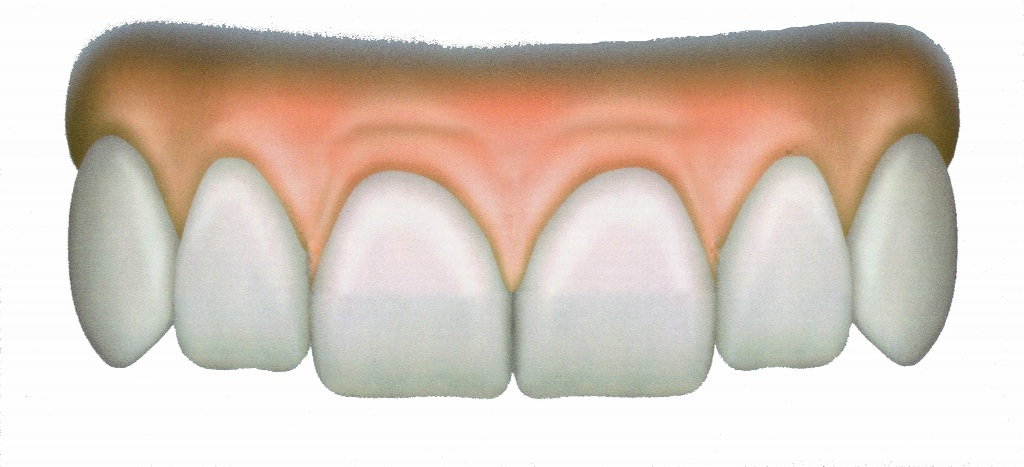 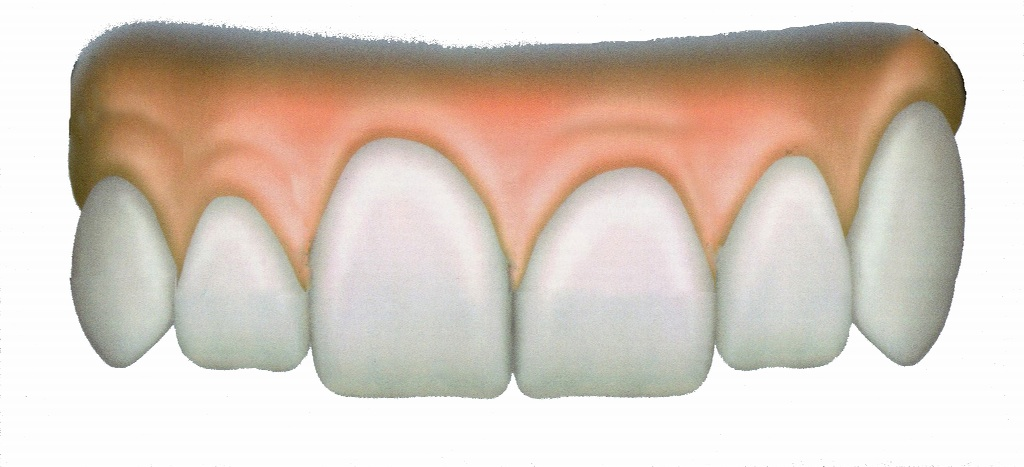 Present
Absent
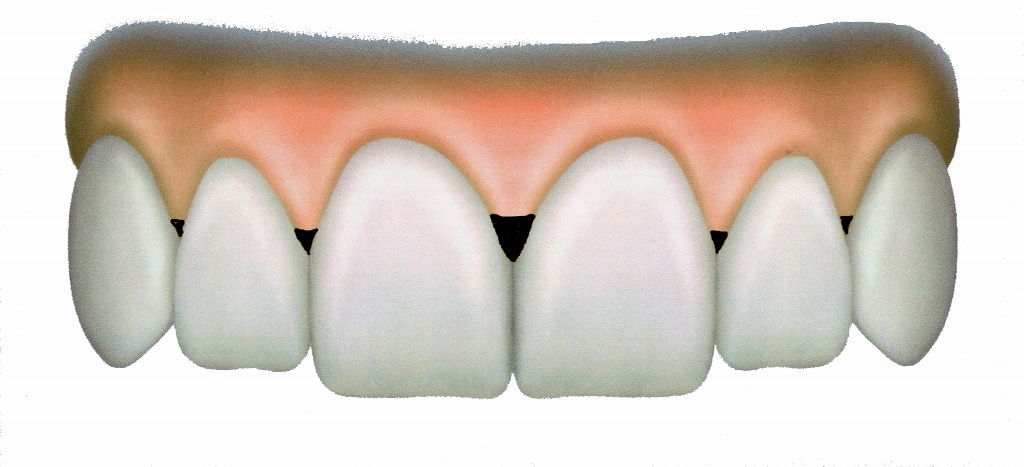 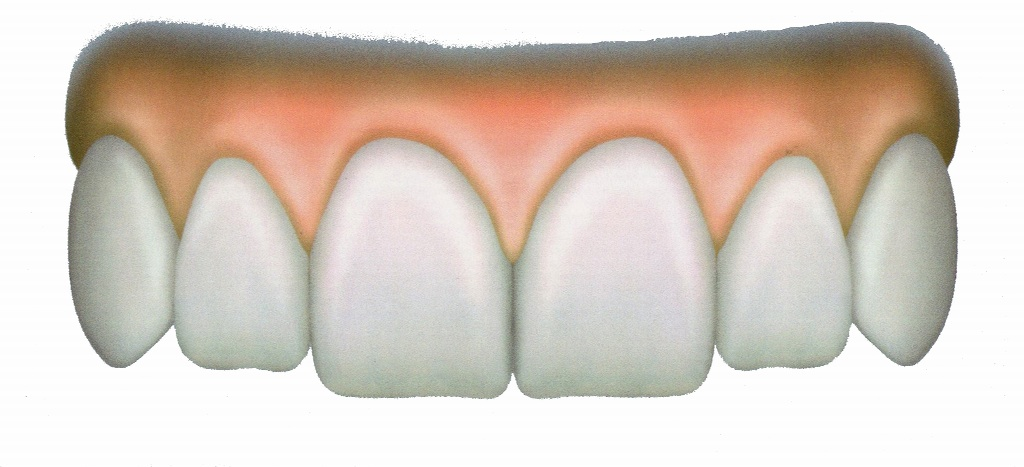 Papillae
ToothColor
WNL        
Correction Planned
Moderate
Thick
Thin
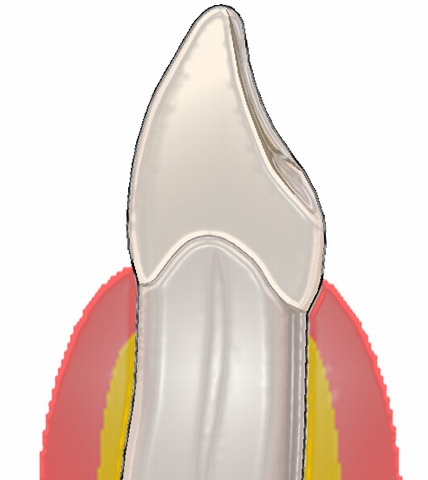 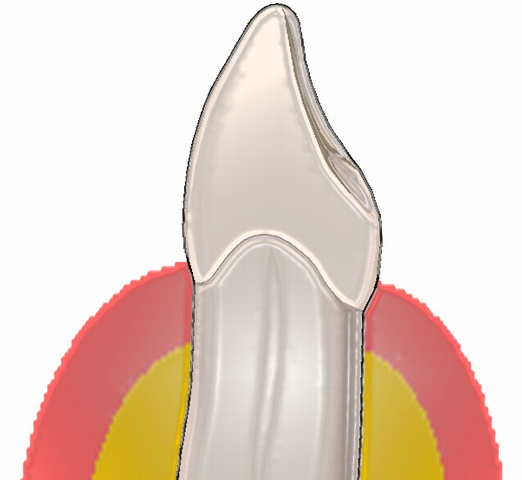 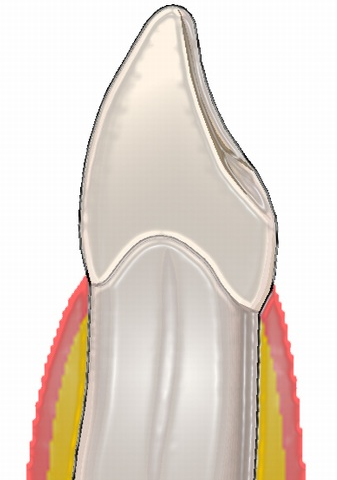 Biotype
Esthetic Analysis - Dental & Gingival
Regular
Crowded
Diastema
Tooth
arrangement
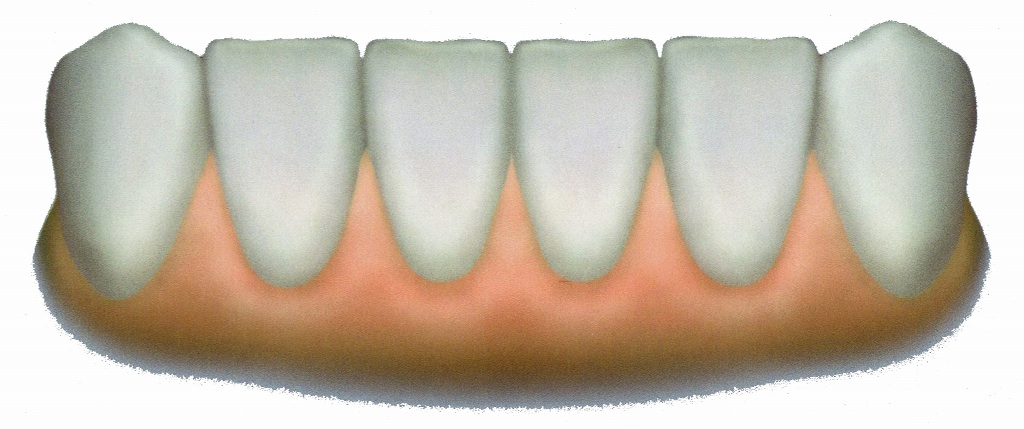 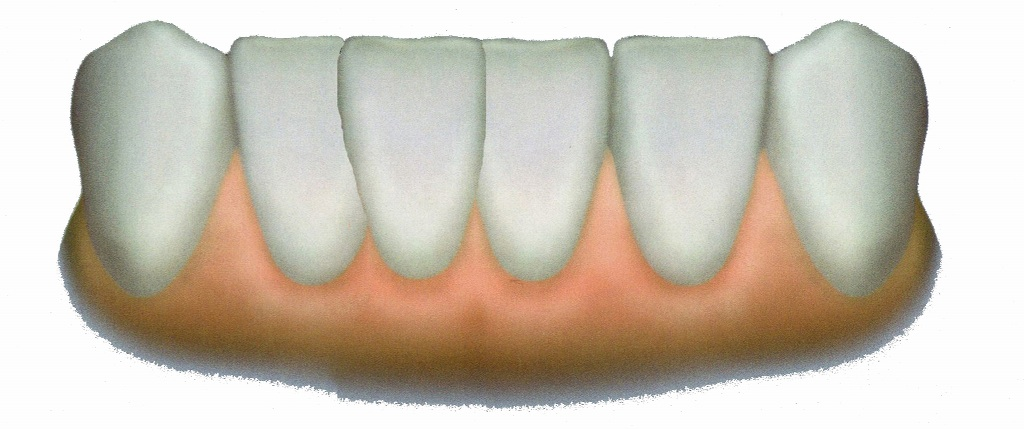 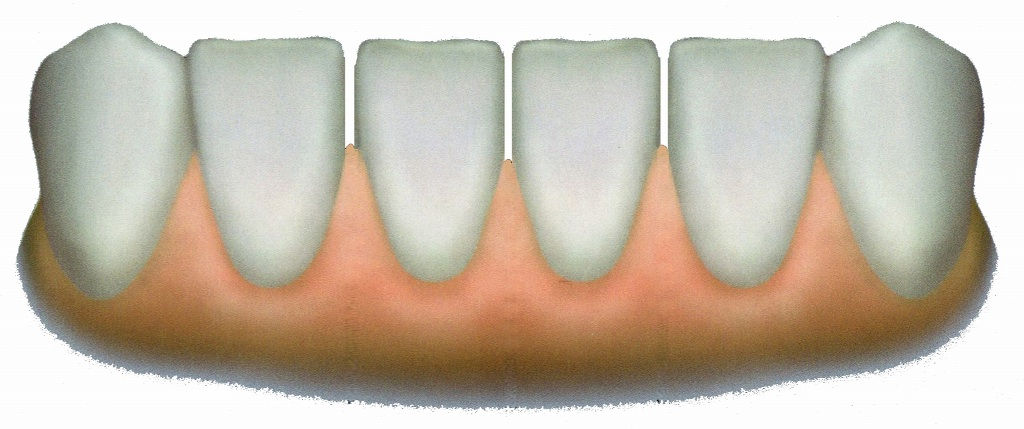 Concerned
Normal
Abnormal
Tooth proportion
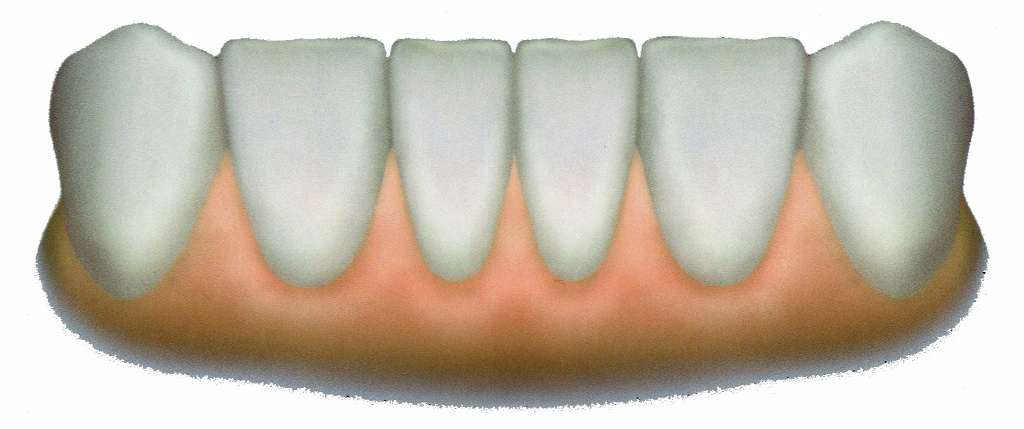 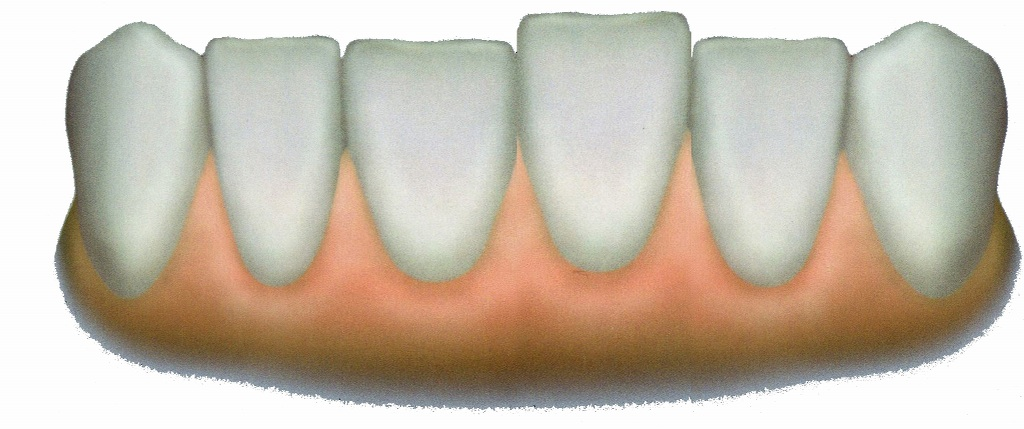 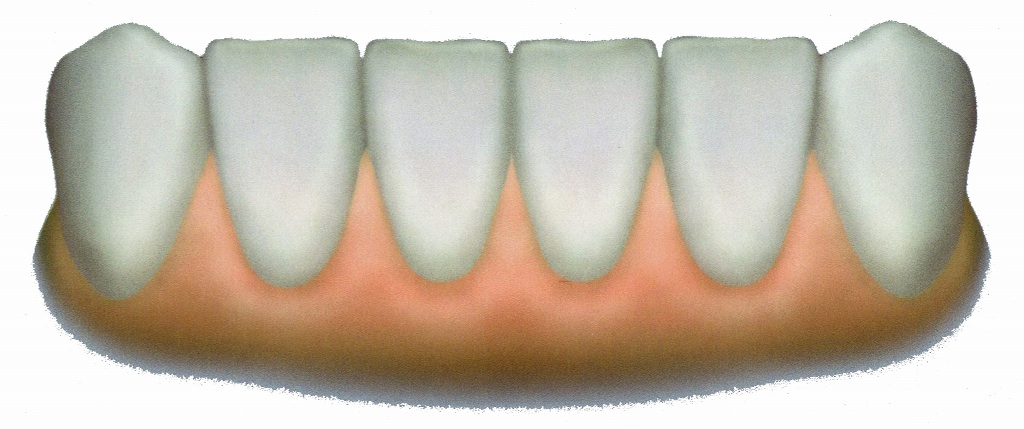 Symmetric
Concerned
Asymmetric
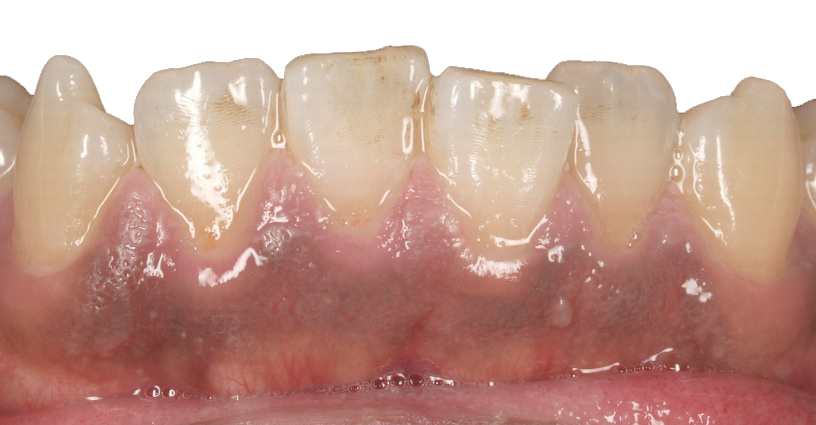 Gingival margins
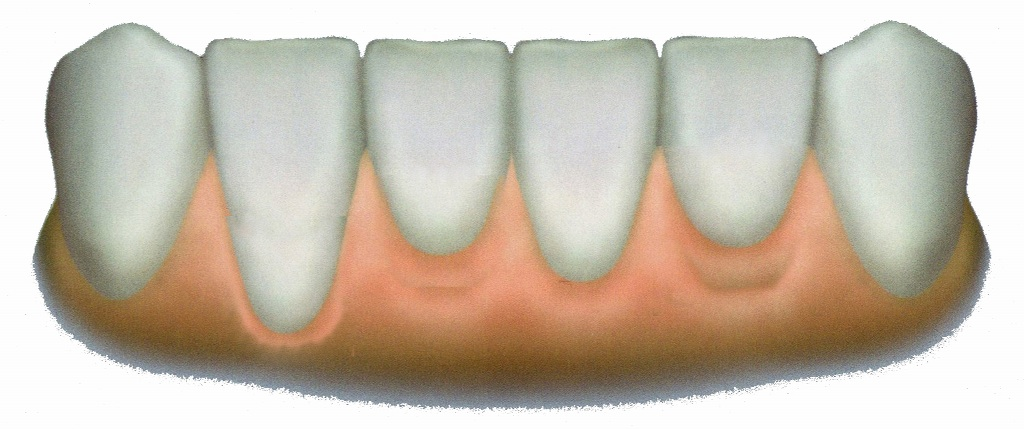 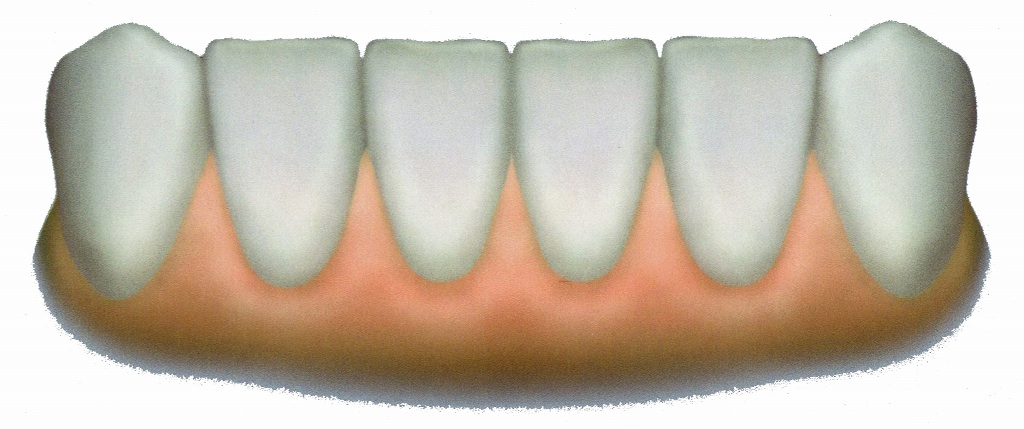 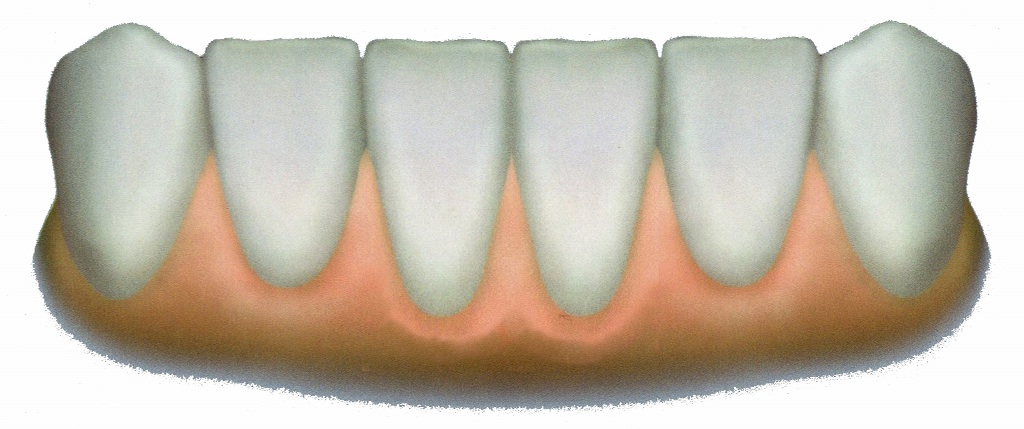 Present
Absent
Papillae
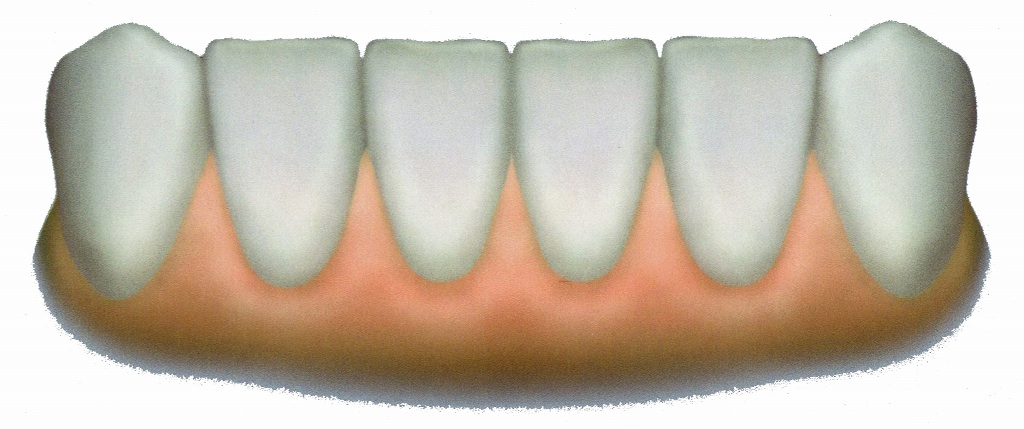 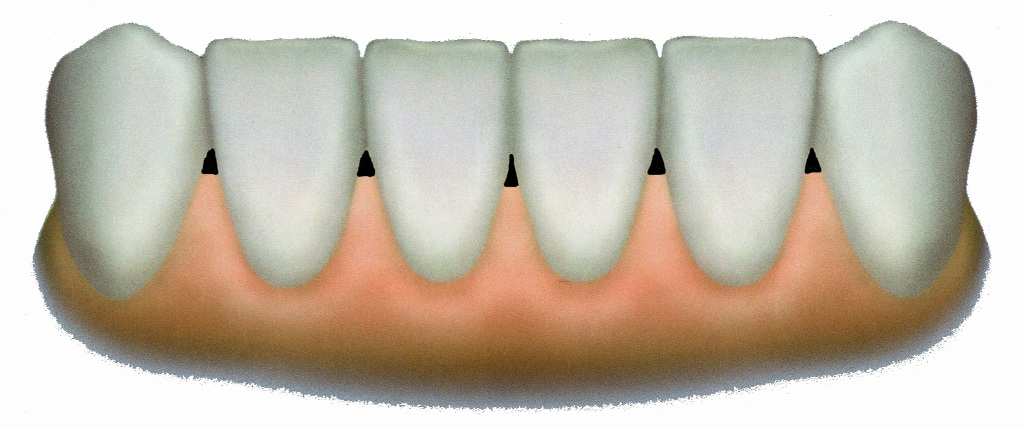 ToothColor
WNL        
Correction Planned
Moderate
Thick
Thin
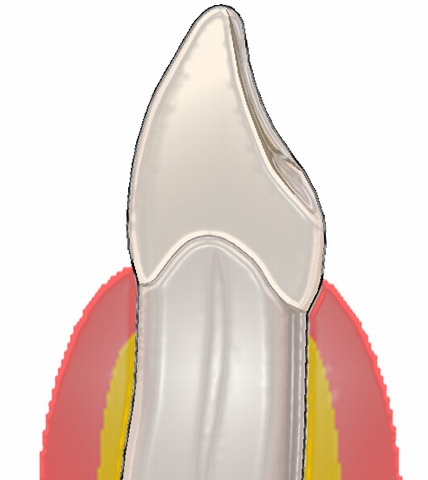 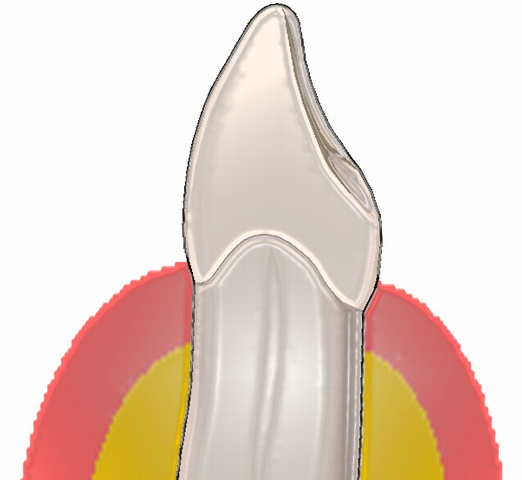 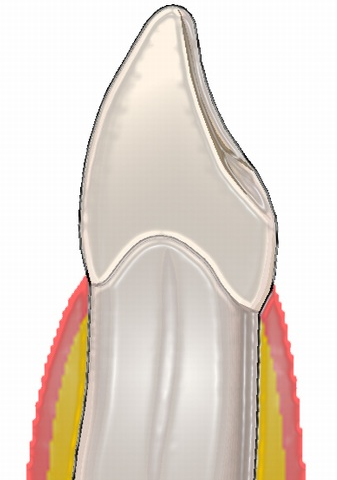 Biotype
Functional Findings - Occlusion - Articulation
Palpation of joints
(1)Crepitus                             R : Open (early , late )      R : Close (early , late )
                                                  L : Open (early , late )       L : Close (early , late )
  (2)Clicking                             R : Open (early , late )      R : Close (early , late )
                                                  L : Open (early , late )       L : Close (early , late )
  (3)Sound of tapping             R : Clear   Double               L : Clear   Double
  (4)Condyler pain                  R                                           L
  (5)Maximum opening          38mm
  (6)Occlusal vertical dimension            Open          Closed          Normal
Midline deviation
Midline deviation (C.R. to C.O.)
Functional Findings - Occlusion - Articulation
Palpation
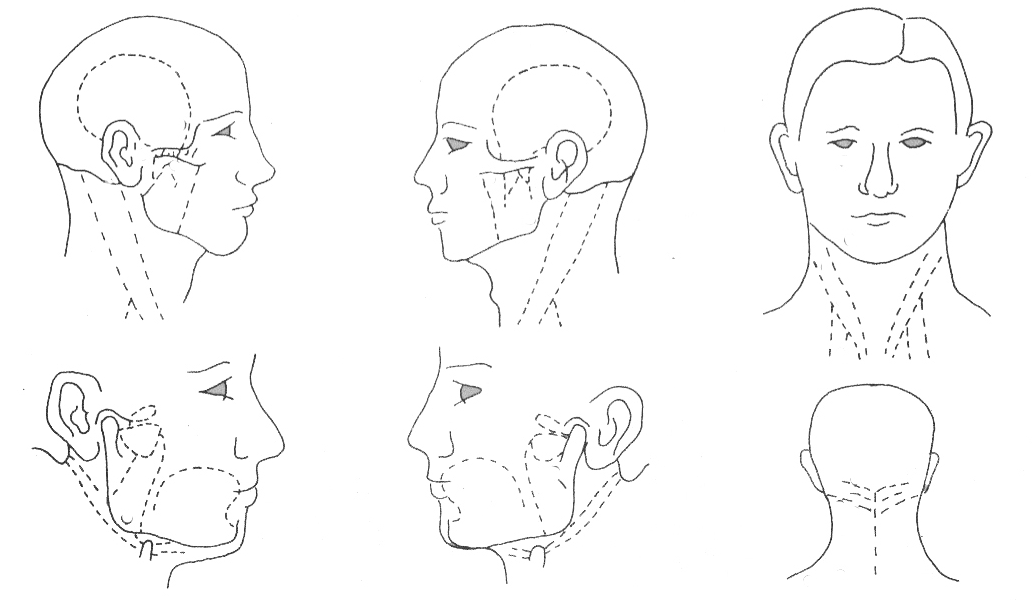 First visit
Please set a treatment plan and describe your treatment strategy and sequence
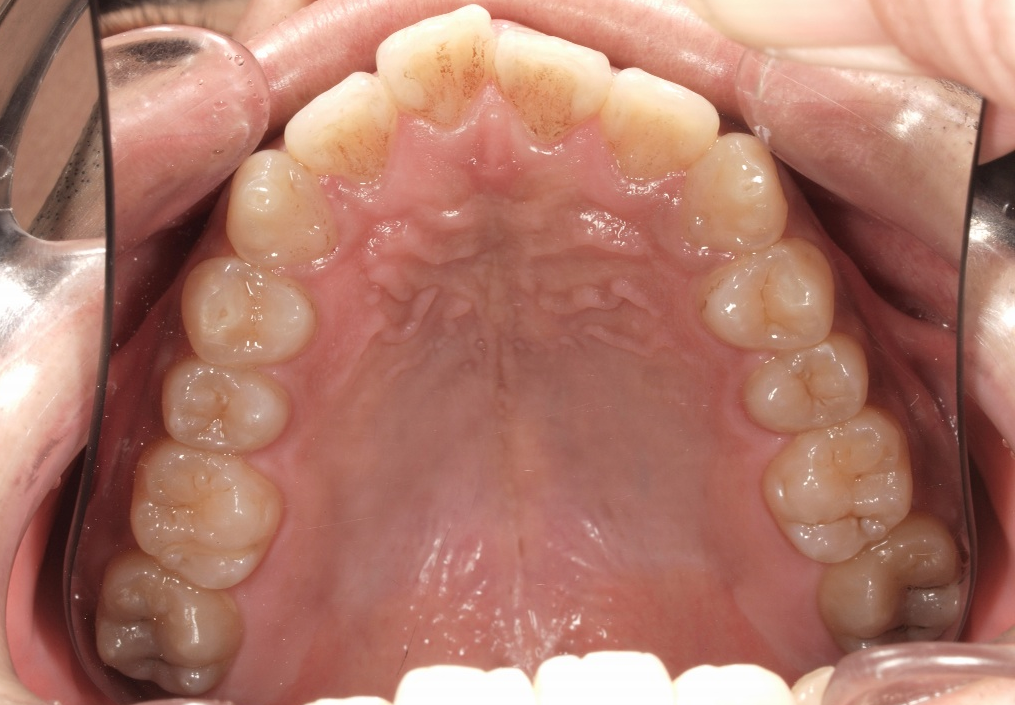 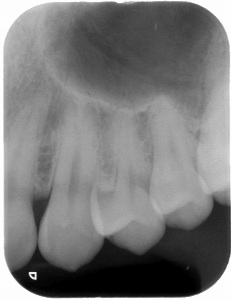 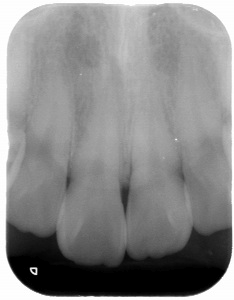 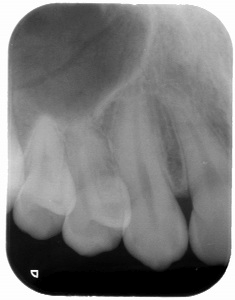 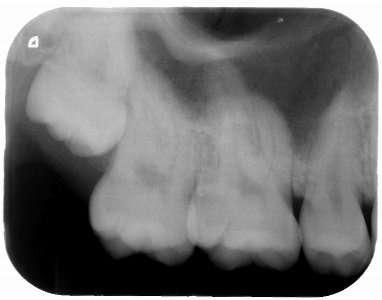 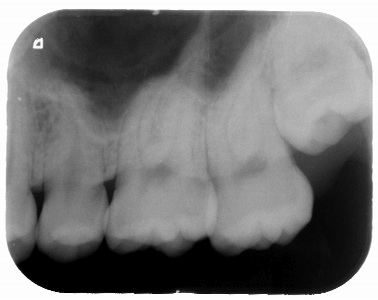 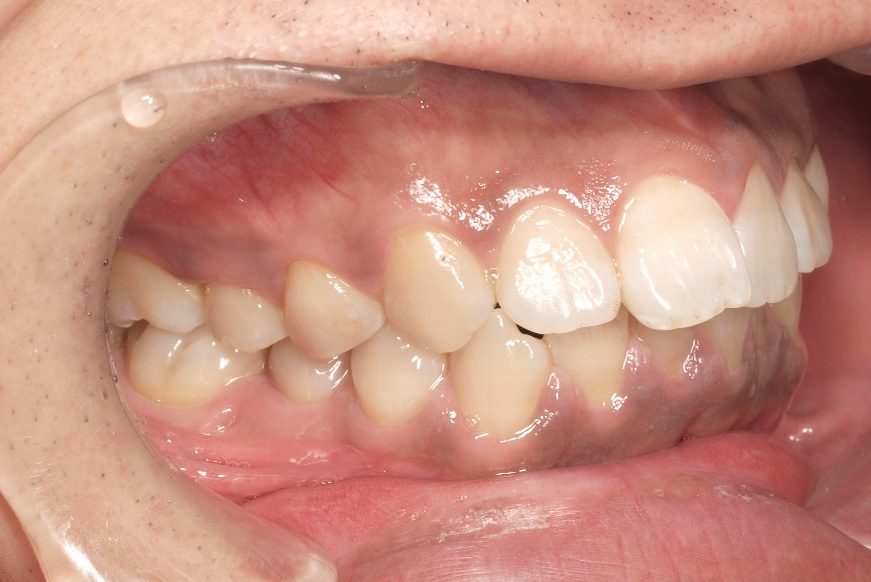 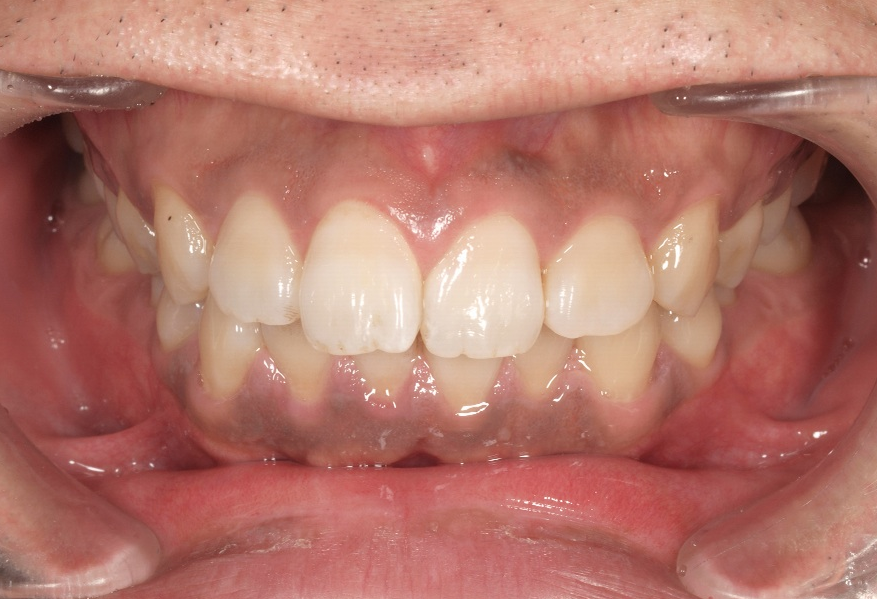 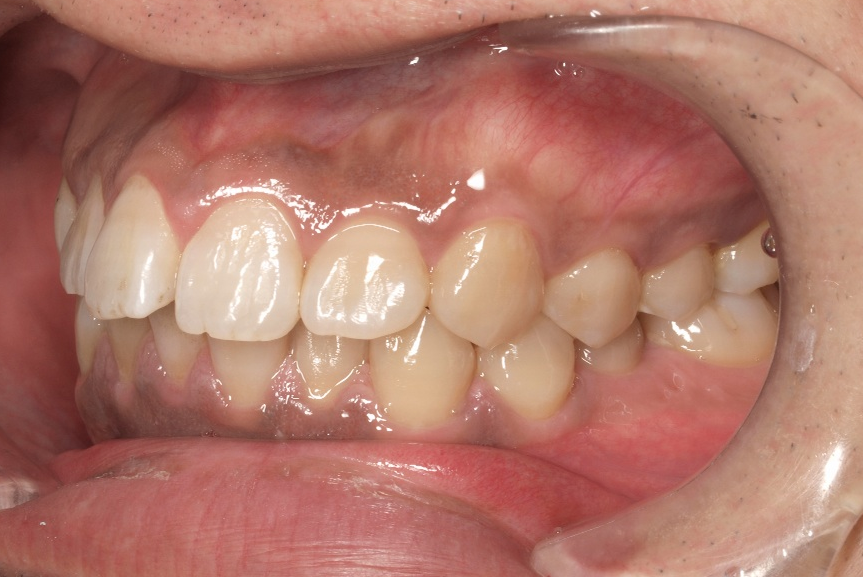 Wish
Gain a beautiful
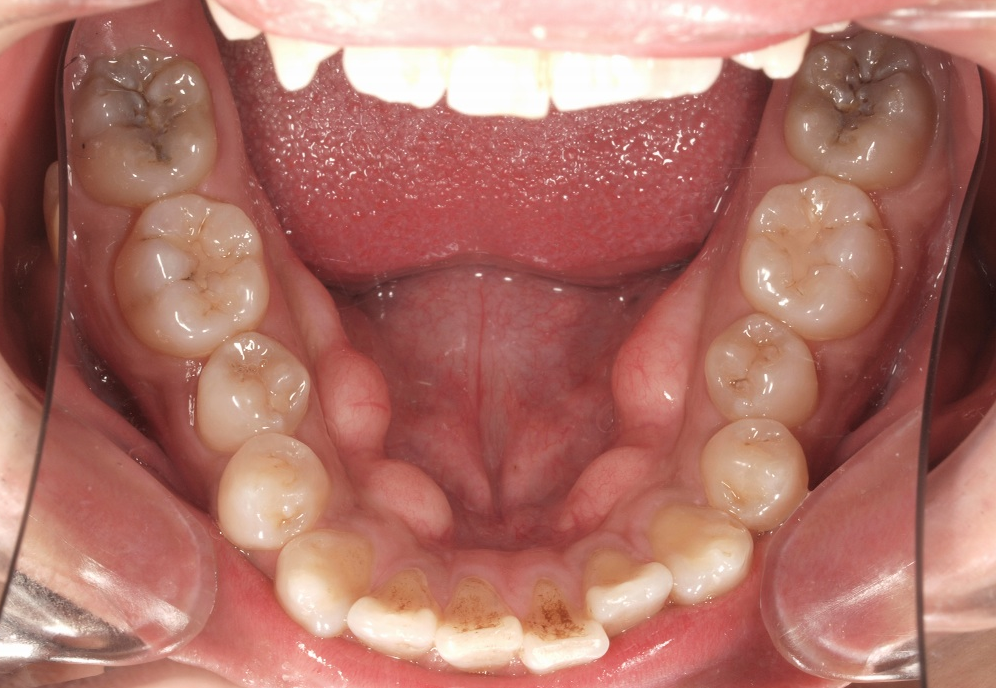 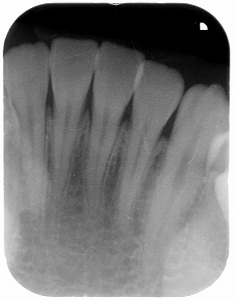 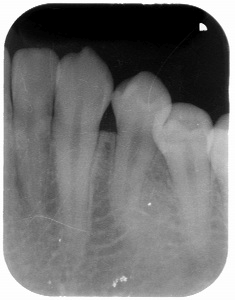 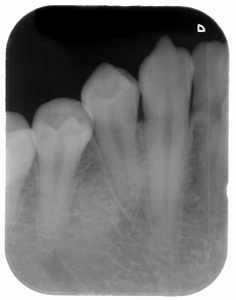 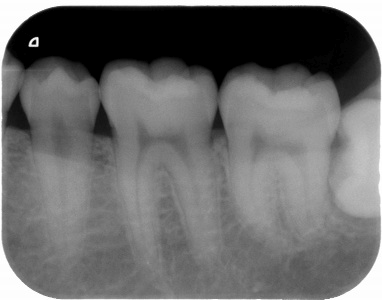 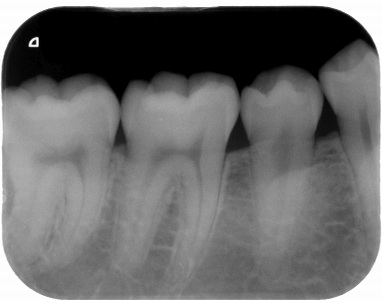 Diagnosis
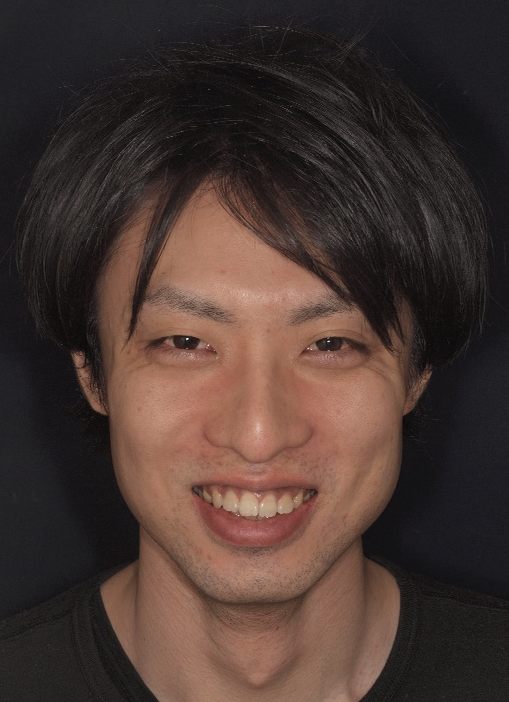 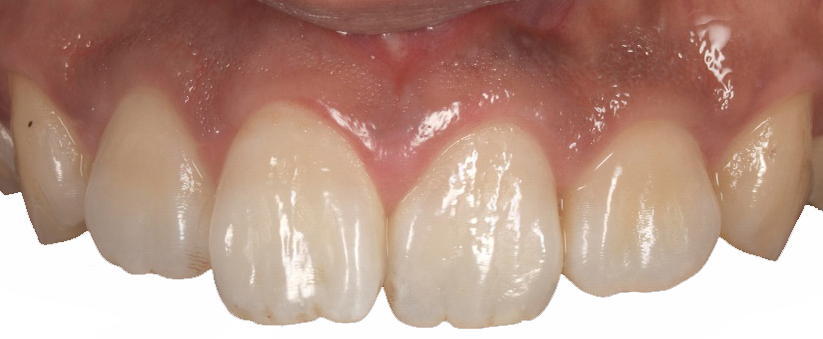 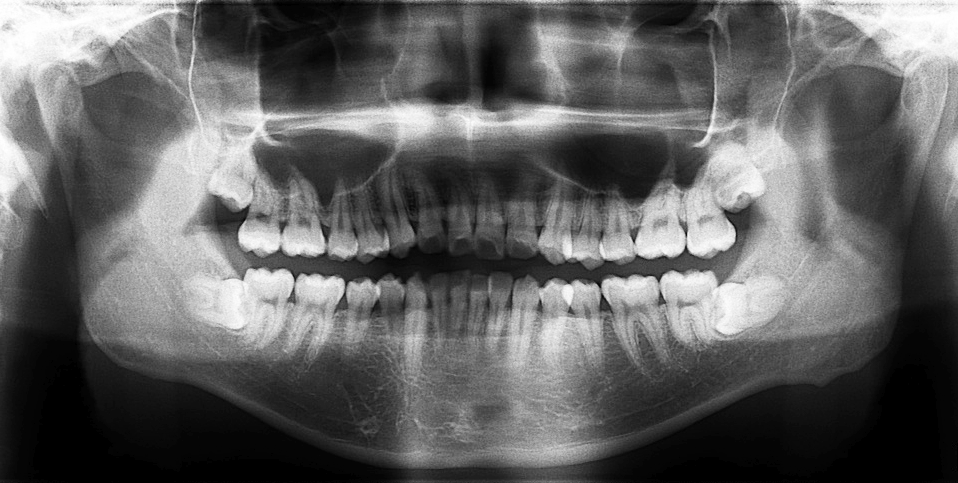